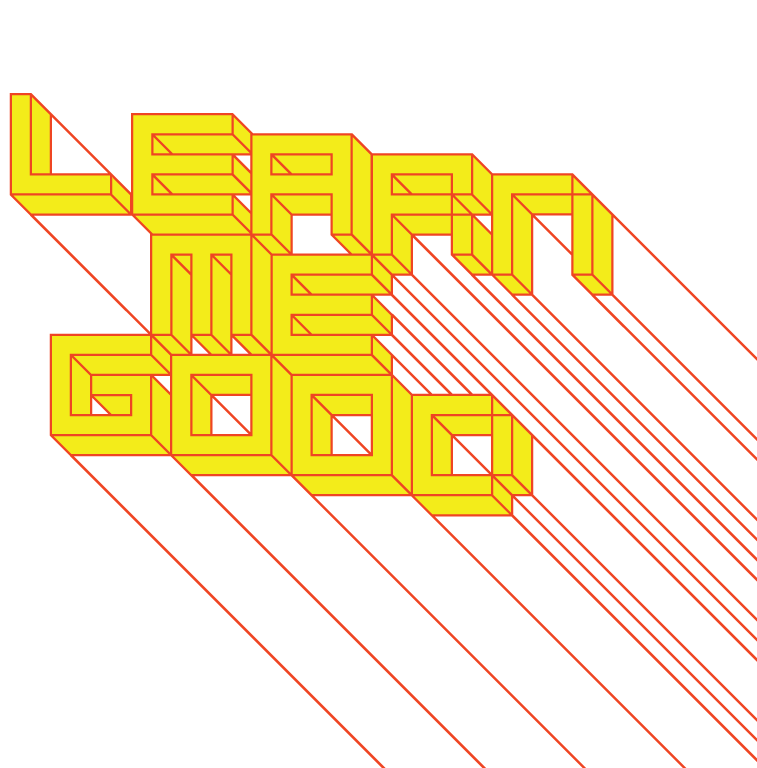 WEEK 10
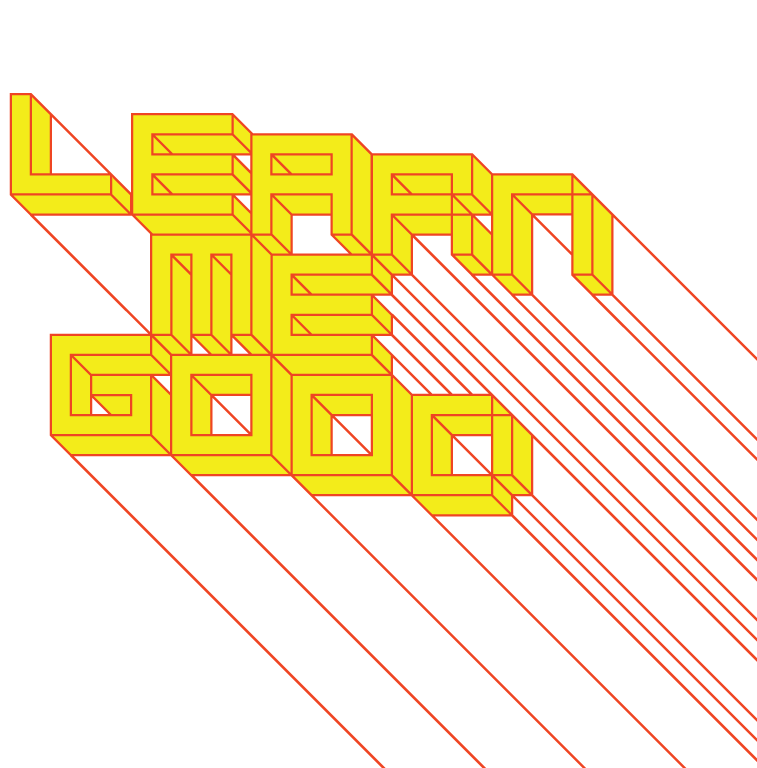 week 10: video presentations + website introduction
+ Class Plan

+ Video Resume Screenings Next Week
     + Post link to Moodle forum before next class
     + Introduce your approach to the project (slideshow, theme, narration, etc.)
     + Screen the video
     + Describe how it is reflective of your design ethos and career goals
     + Comments from the class

+ Assignment: Website Portfolio
     + Introduction and questions
     + Online resources

+ Consultations on Assignments
2
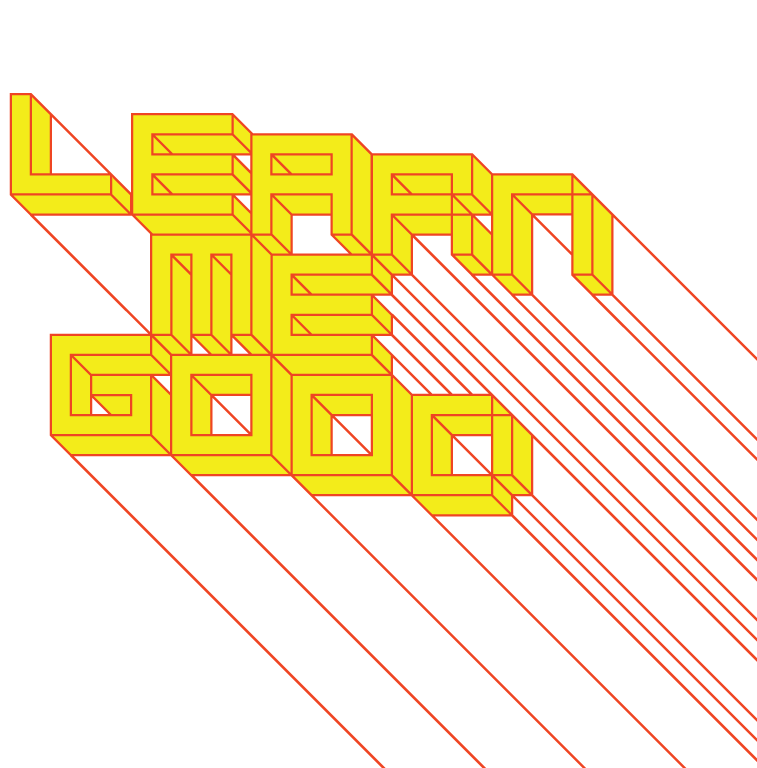 week 10: video presentations + website introduction
+ Assignment: Website Portfolio (20%, Due April 18 – Note Deadline Change)

+ Develop a website portfolio
+ This is the culmination of all the prior activities, unifying each component in a shared repository
+ This is not a web design course, so you may wish to use one of the many template web development      services
 
     + Wix
     + Squarespace
     + Site 123
     + WordPress
 
+ Integrate examples of your featured works, along with brief captions
+ Include a link to your CV as a PDF document
+ Link to all of your social media sites, along with the video resume
+ An “about” biography is also useful to personalize the website 
+ Include your contact information—set up a new, professional email address that can be forwarded to      your personal address, if desired
+ Upload a document containing a screenshot and link to your website.
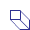 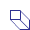 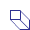 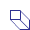 3